Web Accessibility
Recognition Scheme 2015
Office of the Government Chief Information Officer
Digital Inclusion Division 
24 October 2014
Web Accessibility Campaign
Launched in October 2011
To facilitate access to online information and services for all people of the community including persons with disabilities
To promote wider adoption of web accessibility design in both public and private websites
Video on Introduction of Web Accessibility
http://www.ogcio.gov.hk/tc/community/web_accessibility/recognition_scheme/2014/video/wars_video1.mp4
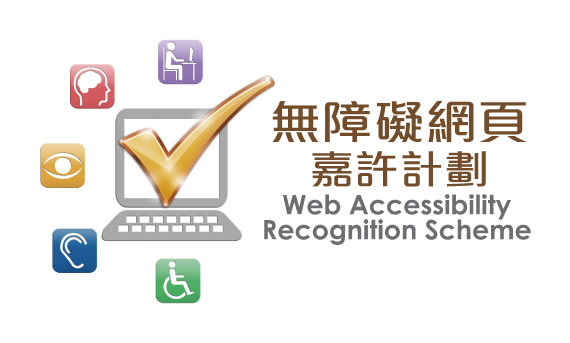 Web Accessibility Recognition Scheme
Objectives
Since 2013, recognise efforts and achievements in adoption of web accessibility design
Raise awareness in the community and encourage wider adoption
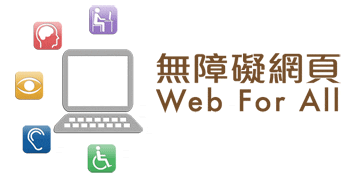 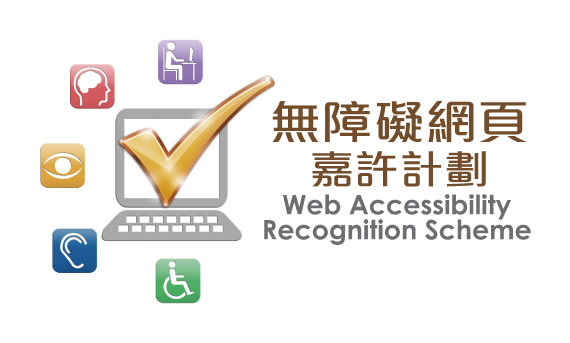 Web Accessibility Recognition Scheme
Structure
Co-organise with the Equal Opportunities Commission (EOC)
Led by an Advisory Committee comprising members from 
Government and EOC
Non-profit making organisations －
Visual Impairment
Physical Impairment
Hearing Impairment
Members from ICT Industry

www.webforall.gov.hk/scheme
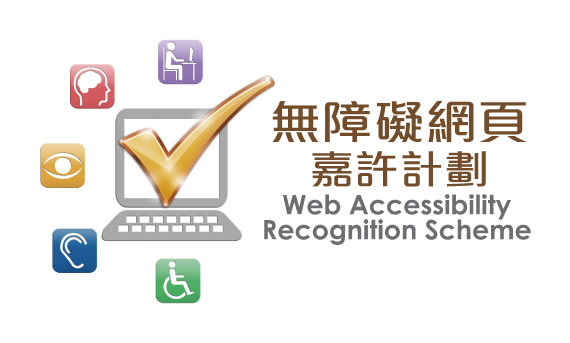 Web Accessibility Recognition Scheme
Framework
Website / Mobile Apps Streams
Gold / Silver Awards



Most Favourite Website / Mobile App Awards
Triple Gold Award NEW
Designer Award for Website / App Developers NEW
Annual Event
Open to all local enterprises & non-governmental organisations
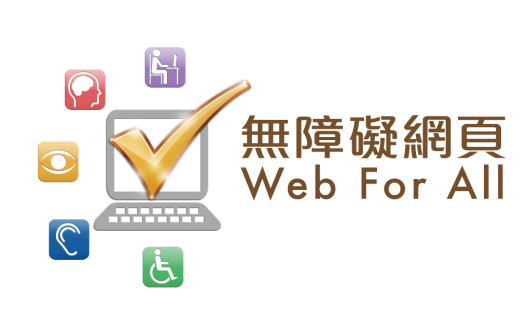 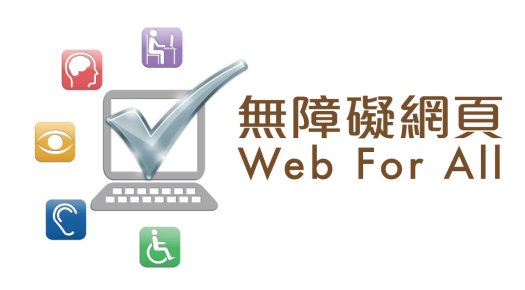 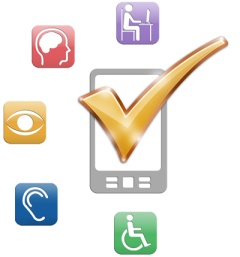 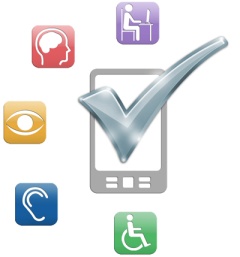 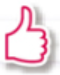 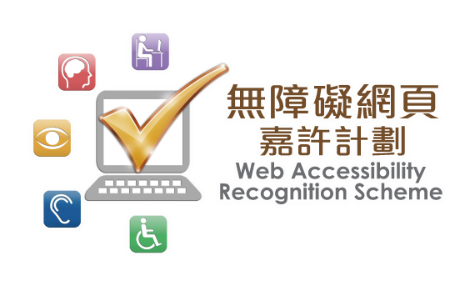 Benefits of Joining the Scheme
Social Responsibility
Making websites/mobile apps accessible
Contributing to a caring and inclusive society
Recognition and Achievements
Receiving an award and building positive corporate image
Cost Savings
Familiarising of good practices and saving maintenance cost
Enhancing Competitiveness
Making websites more friendly to search engines
Widening reach-out
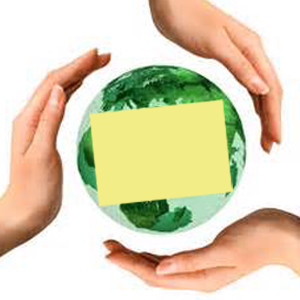 Corporate
Social
Responsibility
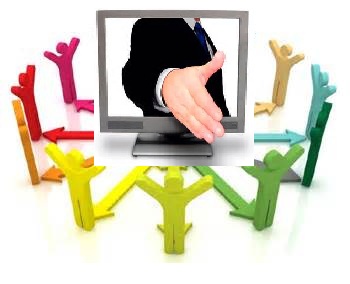 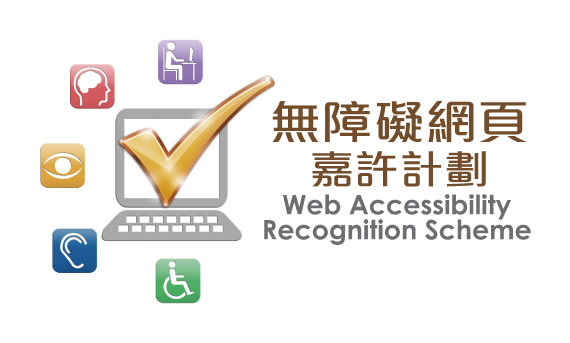 Benefits of Joining the Scheme
Publicity
Entitle to use award logos for promotional purposes
Invite to share experiences at public events/seminars
Publish achievements on 
Interview by online media
Recognition Scheme websites, online banners
Local free / paid newspapers, magazines
Newspaper advertorials 
Booklet insertion via newspaper 
Radio interviews
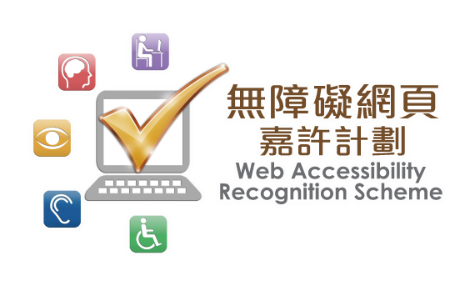 Web Accessibility Recognition Scheme
Award Logos Used for Promotional Purposes
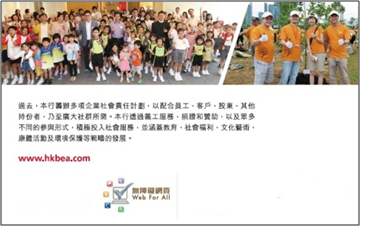 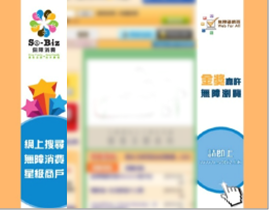 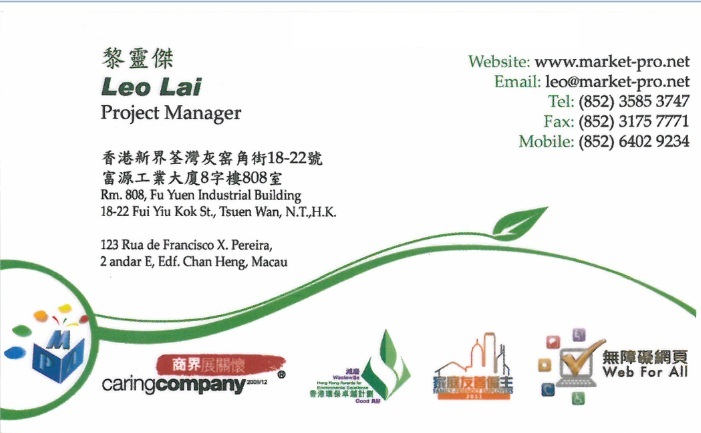 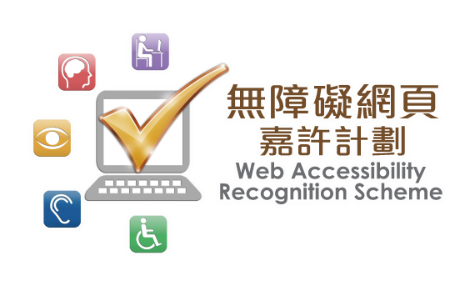 Web Accessibility Recognition Scheme
Awards Presentation Ceremony Highlights in Newspaper Website
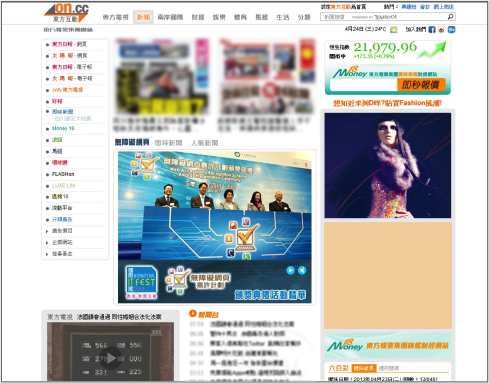 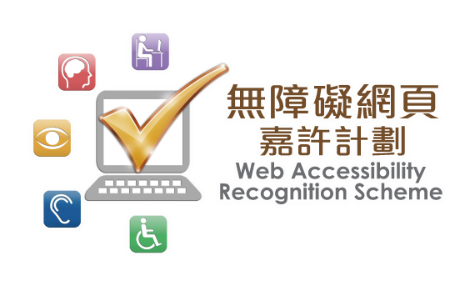 Web Accessibility Recognition Scheme
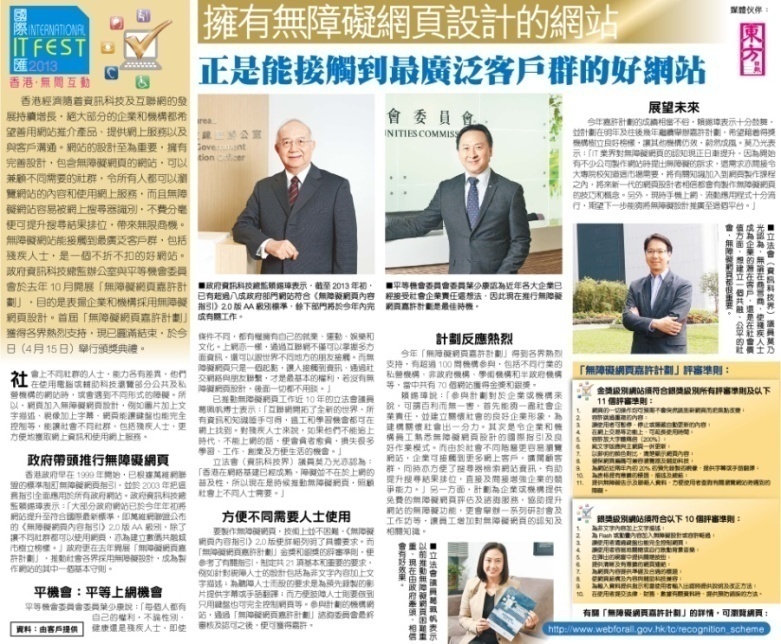 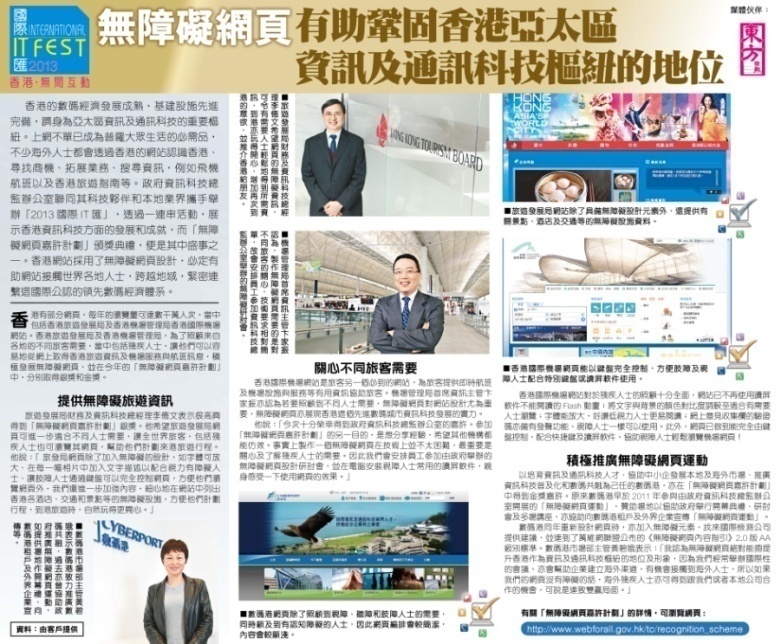 Advertorials and Booklet Insertion 
       via Newspaper
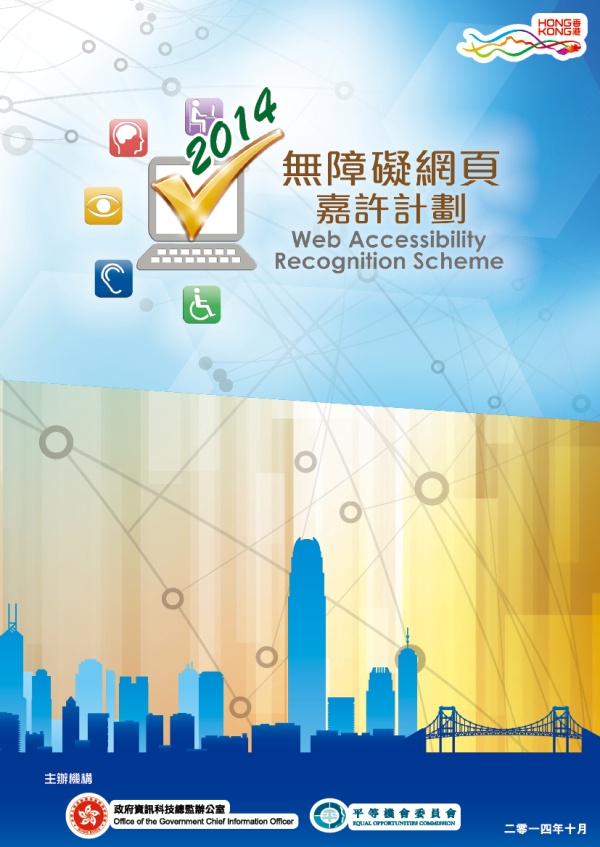 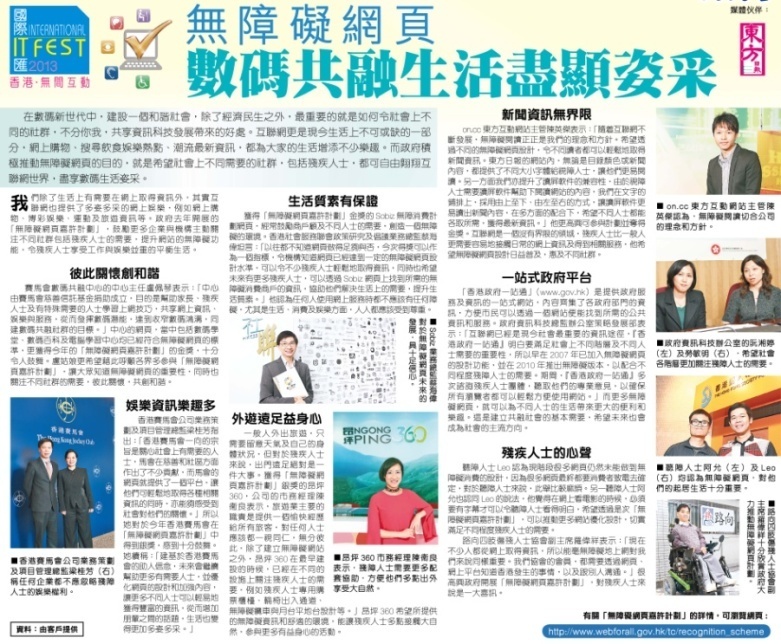 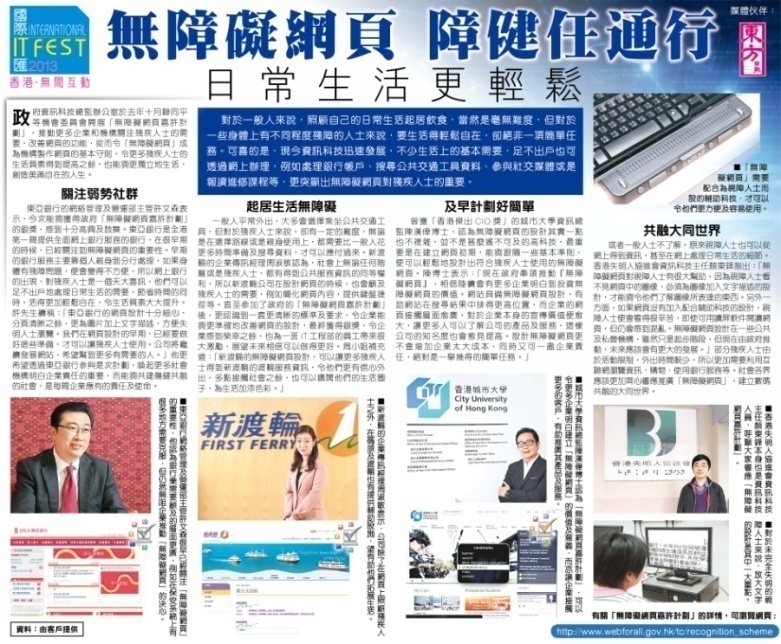 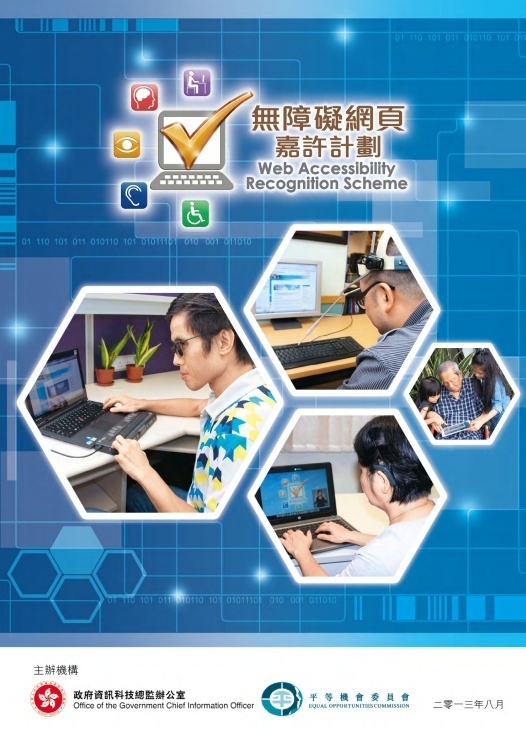 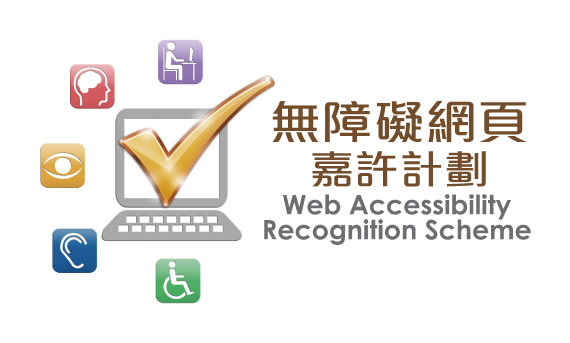 Web Accessibility Recognition Scheme
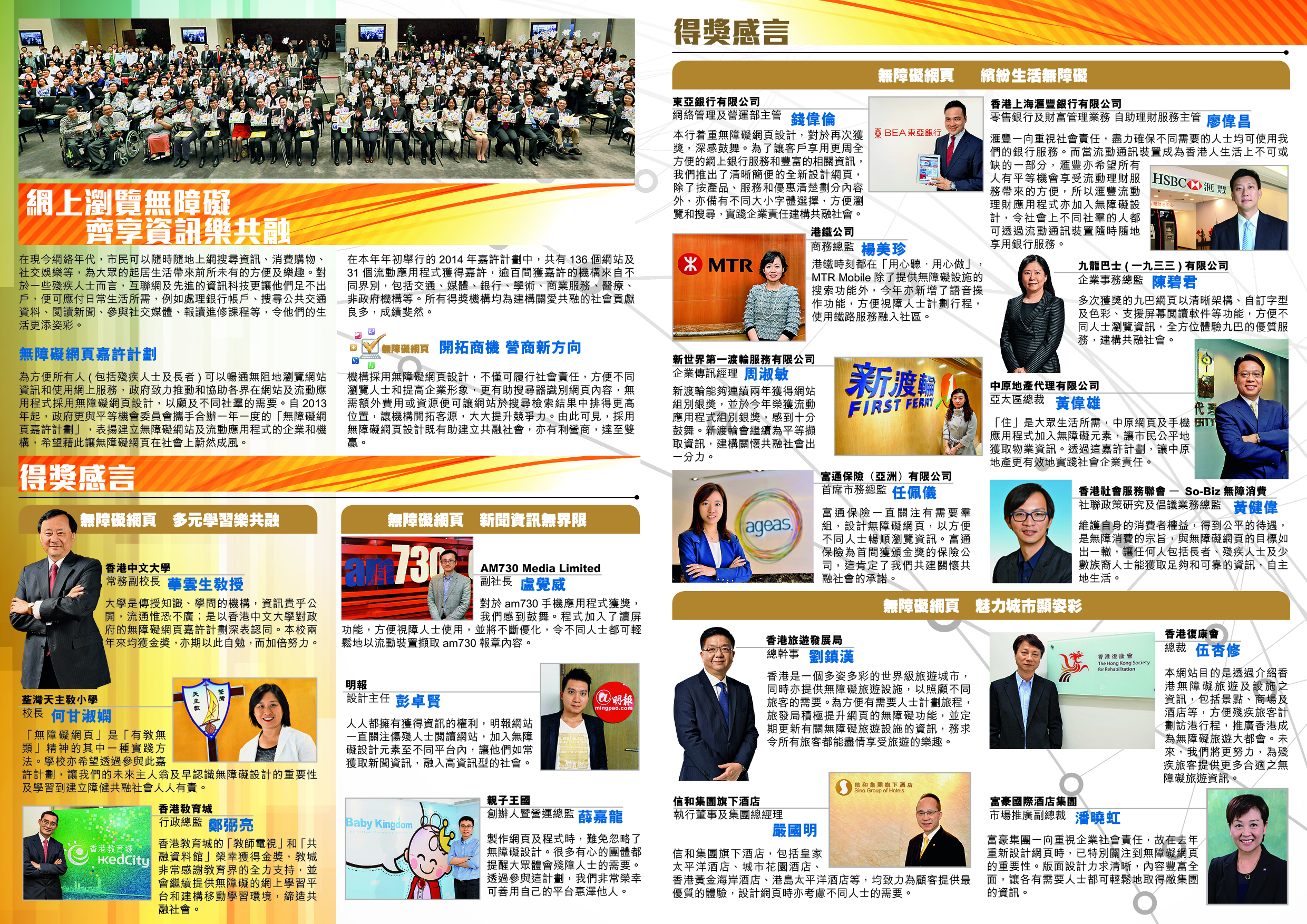 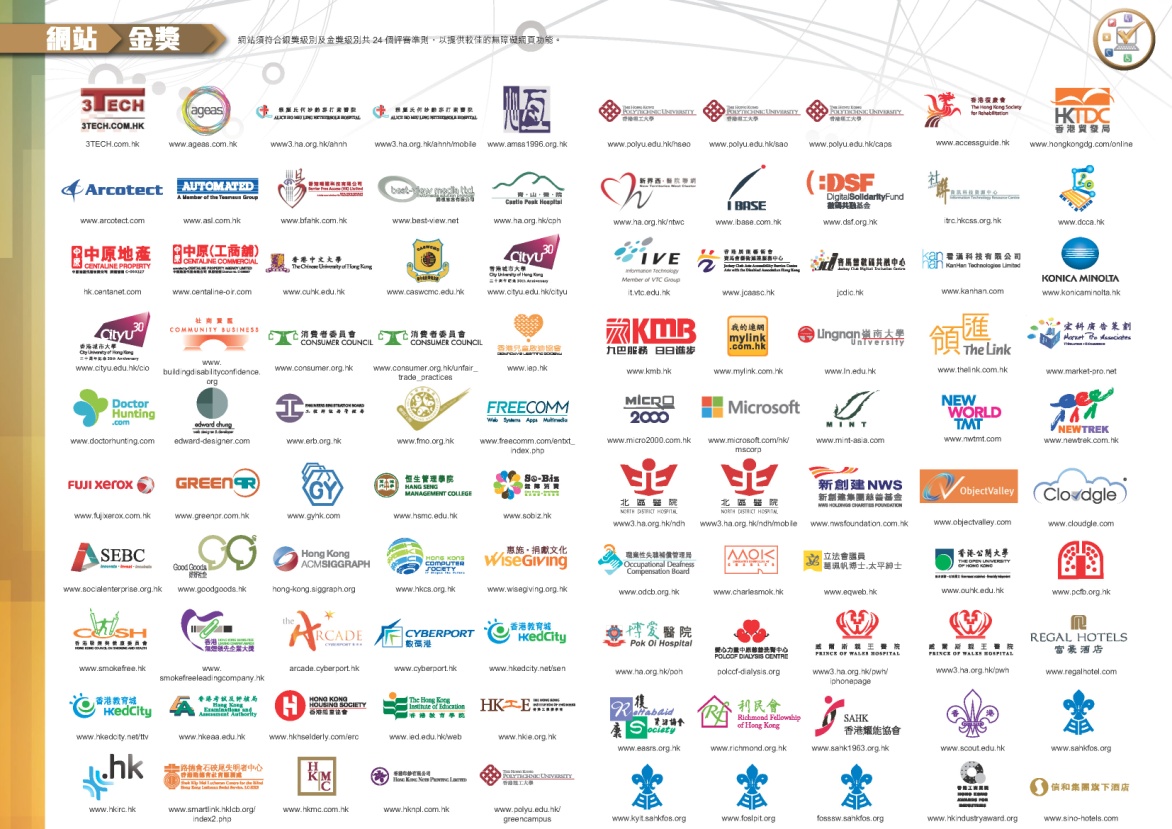 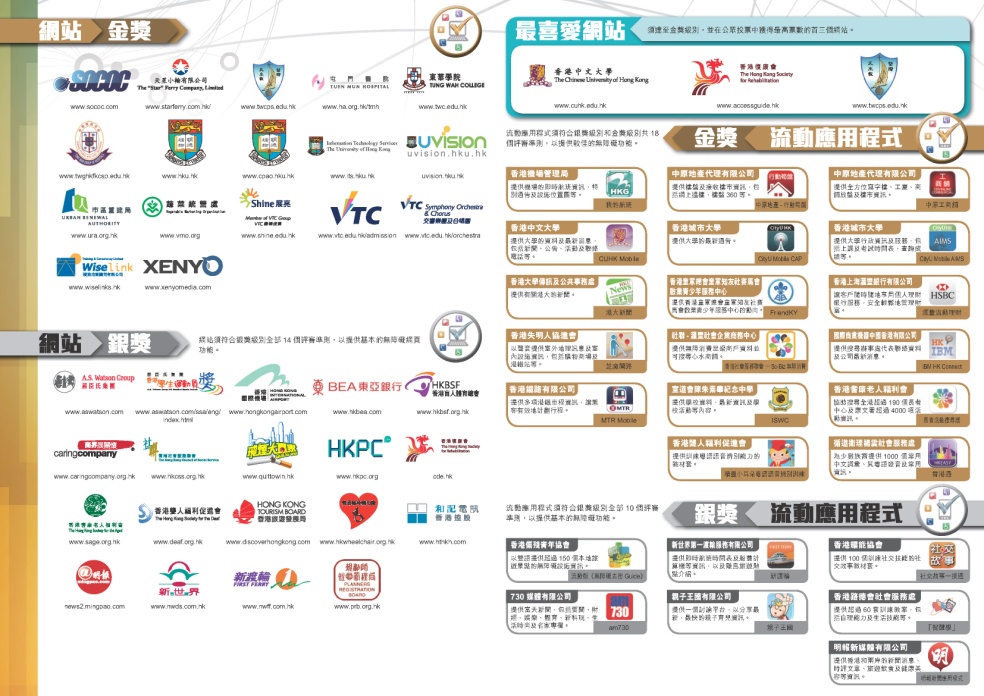 Awardees List and Advertorials in Newspapers and Magazine
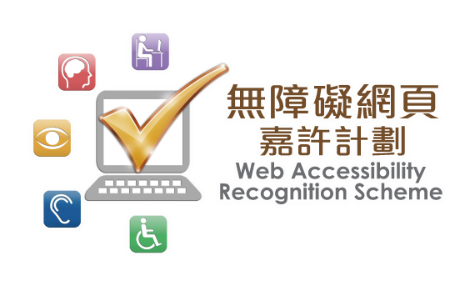 Web Accessibility Recognition Scheme
Radio Interviews
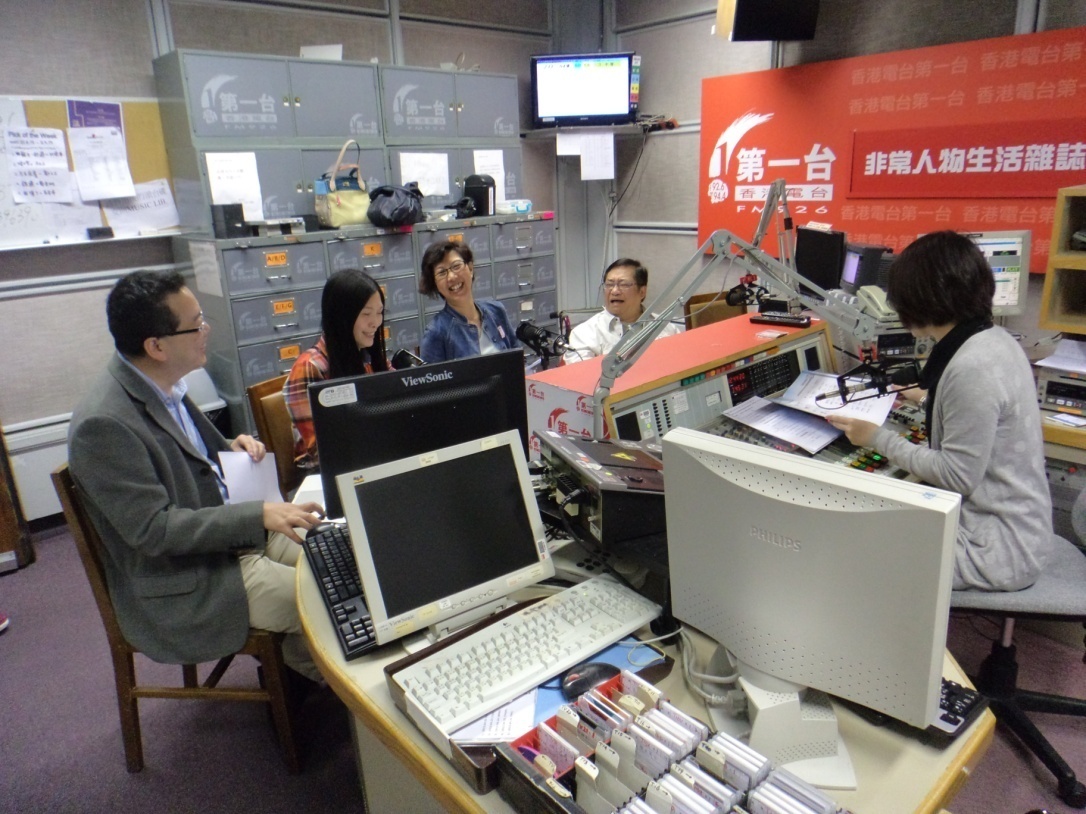 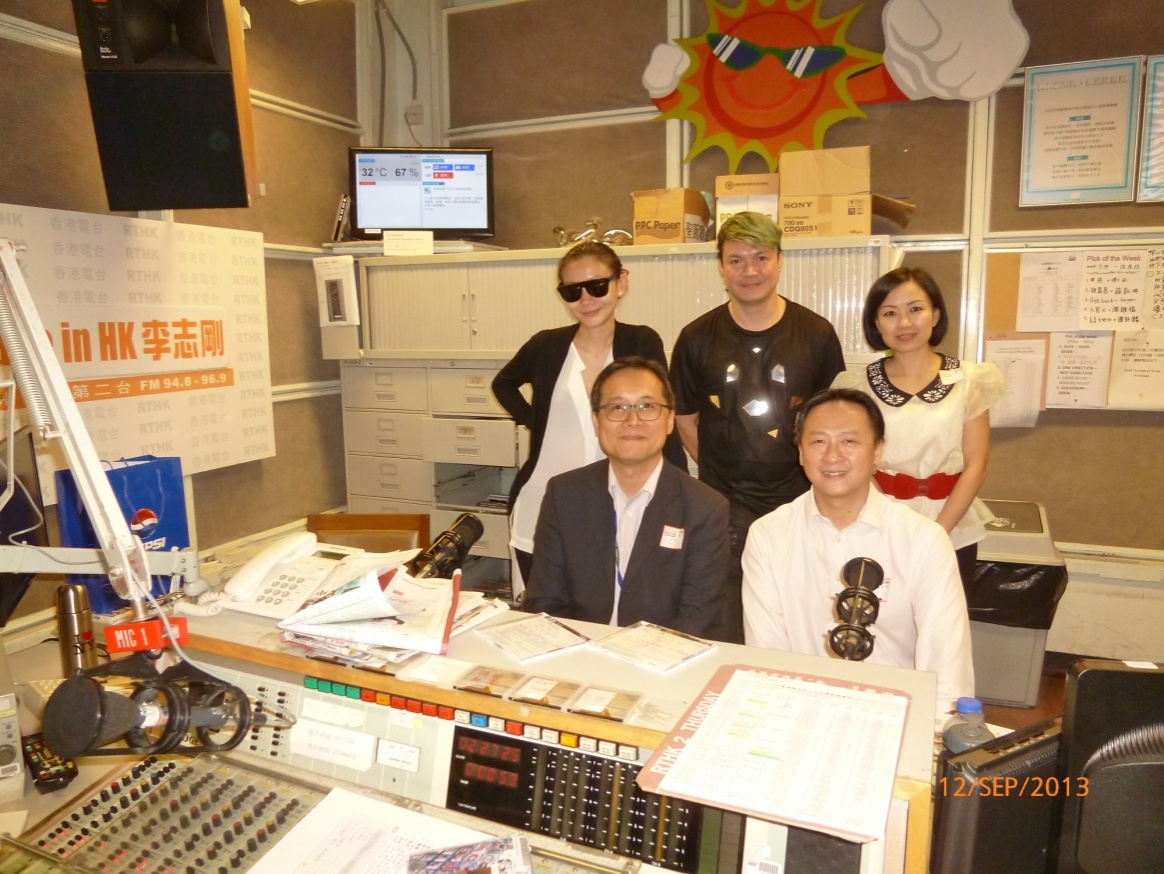 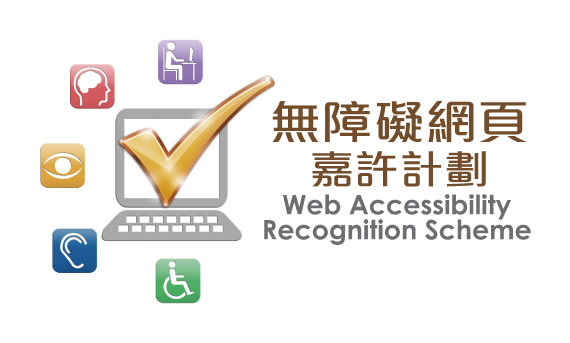 Web Accessibility Recognition Scheme
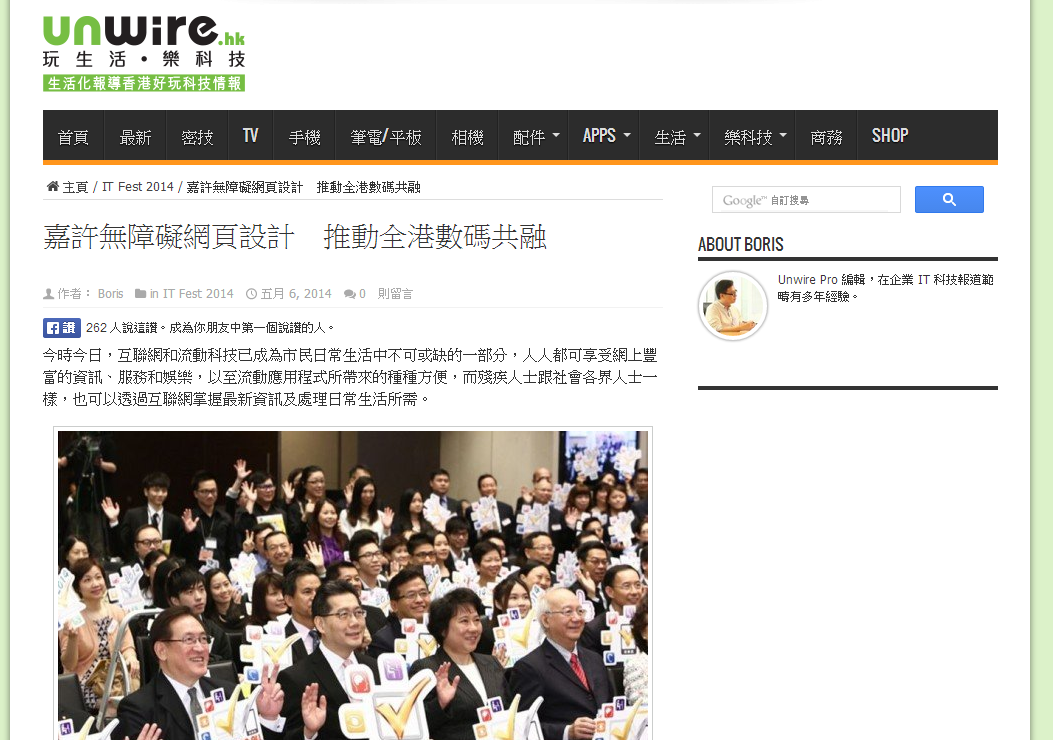 Awards Presentation Ceremony Highlight in Unwire Website
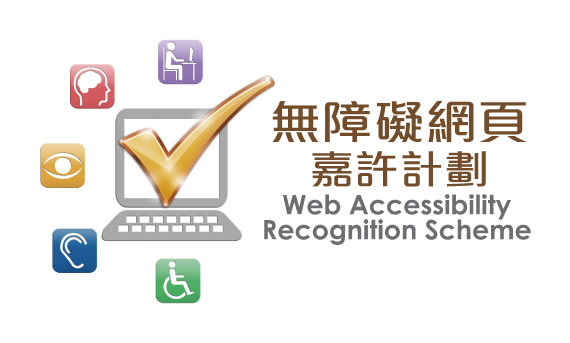 Web Accessibility Recognition Scheme 2014
Awards Presentation Ceremony
110
Organisations
136 Websites
31 Mobile Apps
3 Most Favourite Websites
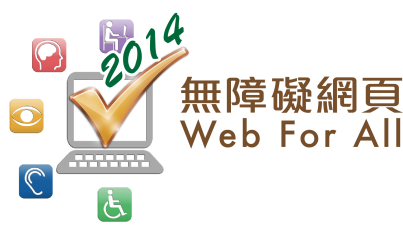 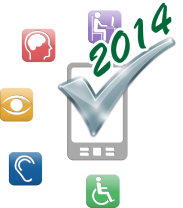 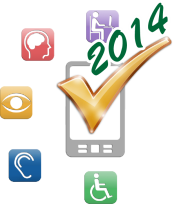 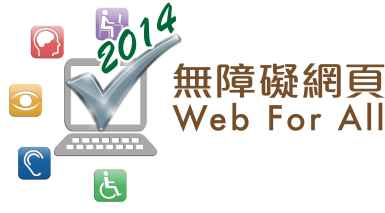 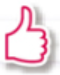 117 Gold and 19 Silver
23 Gold and 8 Silver
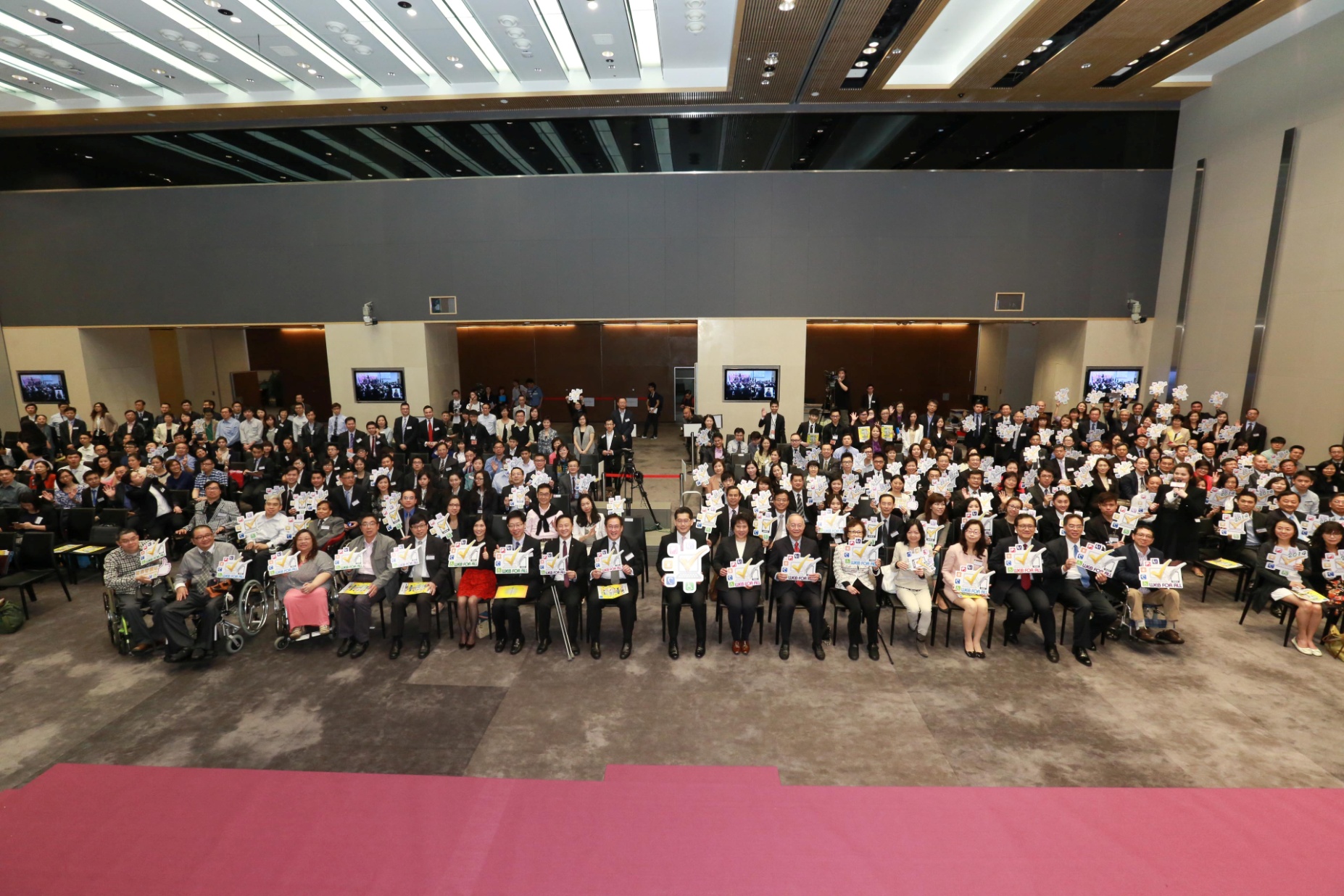 Awards Presentation Ceremony of Web Accessibility Recognition Scheme 2014
Web Accessibility Recognition Scheme 2015
Awards
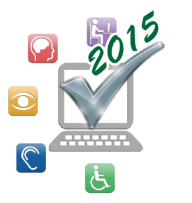 New Criteria of Silver Award
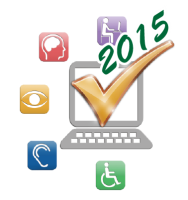 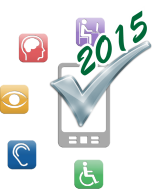 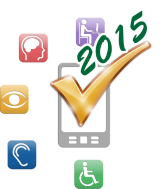 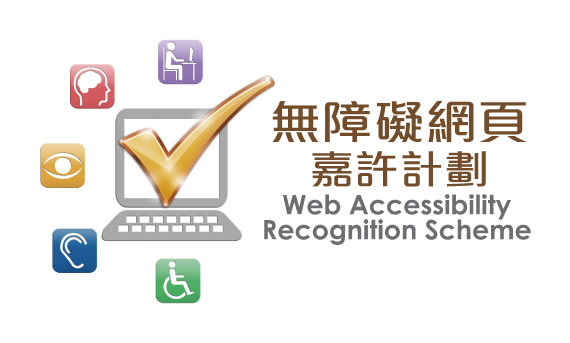 Web Accessibility Recognition Scheme
Assessment Area – Website Stream
Main webpage 
Contact Us / What’s News webpage(s)
All first-level of webpages
All webpages for 
	three core businesses
Mock-up website hierarchy
Assessment Area – Website Stream
1. Main webpage – www.ogcio.gov.hk
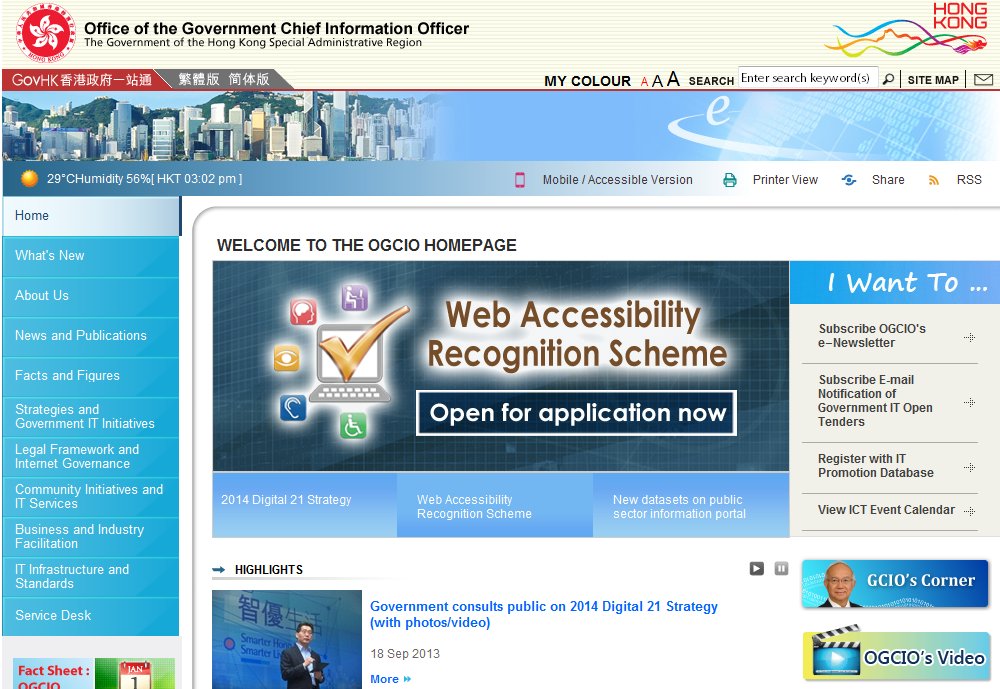 3. All first-level of webpages
2. Contact Us
4. Core business 1
5. Core business 2
6. Core business 3
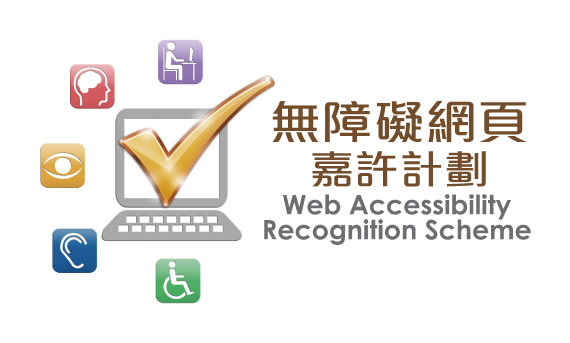 Web Accessibility Recognition Scheme
Awards – Website Stream (Continue)
Triple Gold Award NEW
Attain Gold Award for 3 consecutive years
Most Favourite Websites
Attain Triple Gold Award; and
Obtain the top three number of votes in public voting
Judging Criteria – Website Stream (Silver)
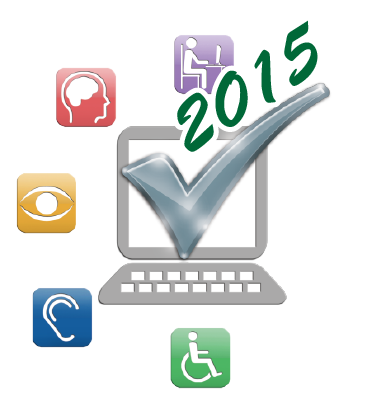 Judging Criteria – Website Stream (Gold)
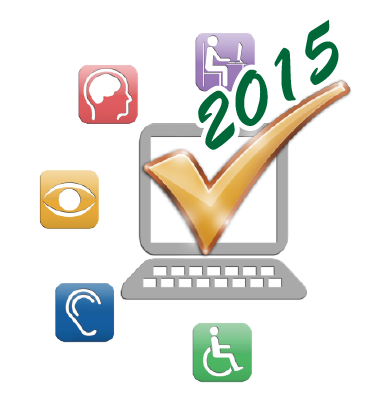 [Speaker Notes: Applying text alternatives to images with the Alt entry in PDF documents 
Ensuring correct tab and reading order in PDF documents  
Using table elements for table markup in PDF Documents  
Performing OCR on a scanned PDF document to provide actual text  
Specifying consistent page numbering for PDF documents]
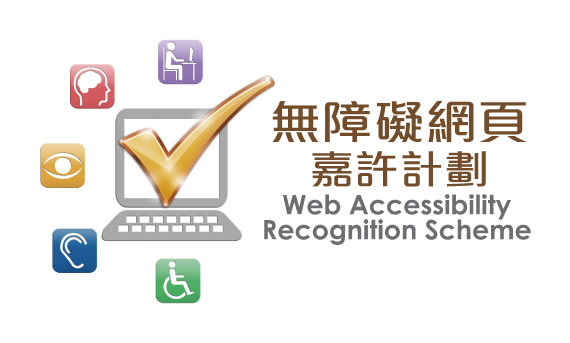 Web Accessibility Recognition Scheme
Assessment Area – Mobile App Stream
Main screen
One-time Setup Wizard or Welcome / Settings / About Us screen(s)
All first-level screens
Three core business
	functions nominated
	by entrants
Screen 61
About Us
Mock-up mobile app hierarchy
Assessment Area – Mobile Stream
Main screen – My Observatory
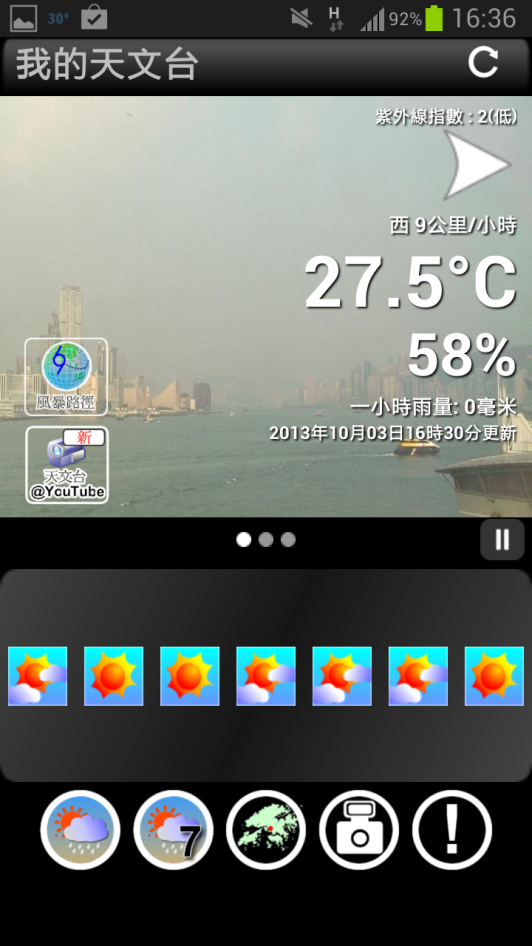 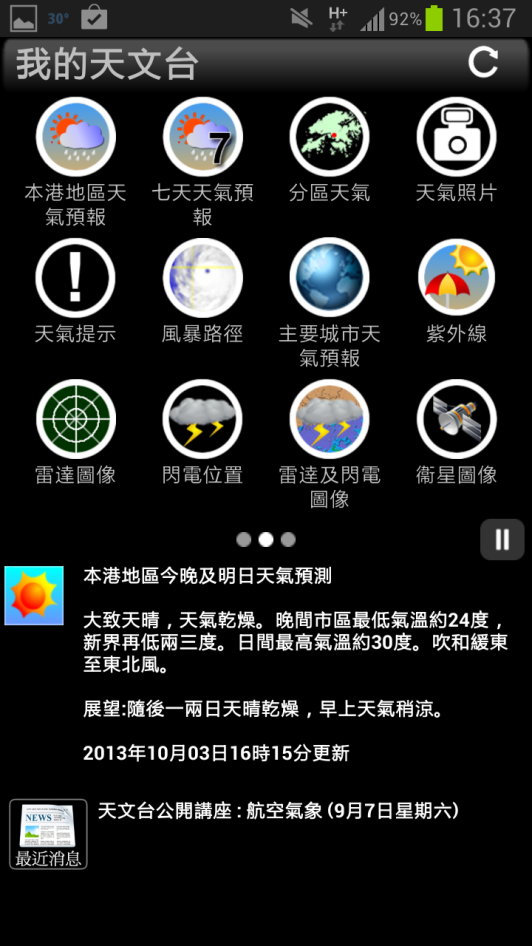 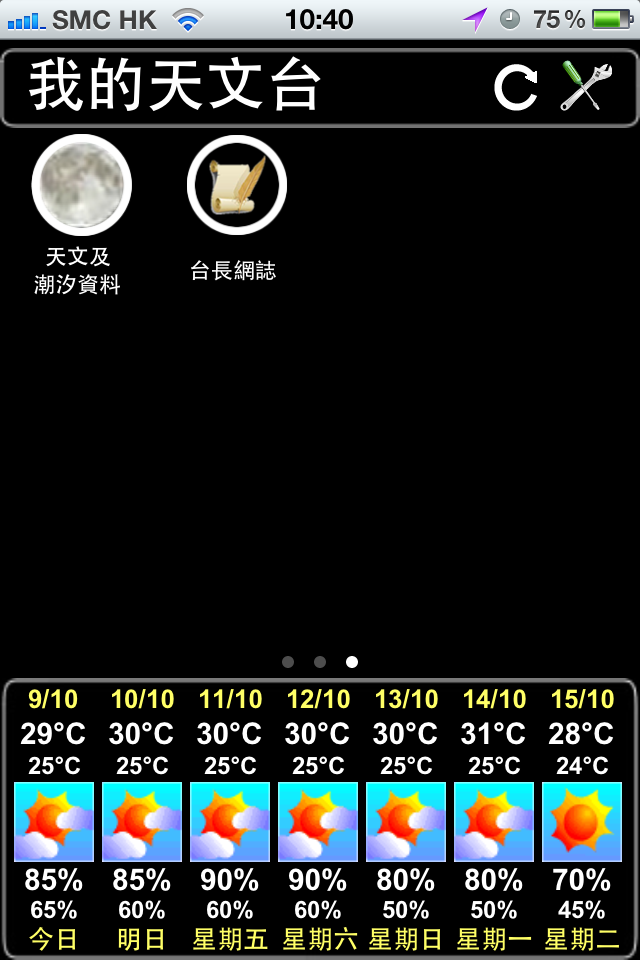 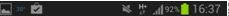 Assessment Area – Mobile Stream
4. Core business 1
5. Core business 2
2.	Settings
Main screen – My Observatory
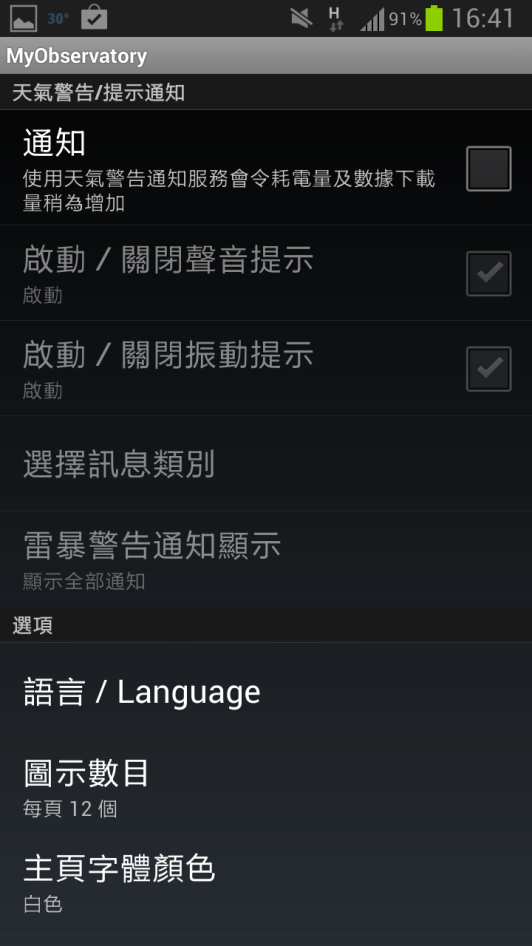 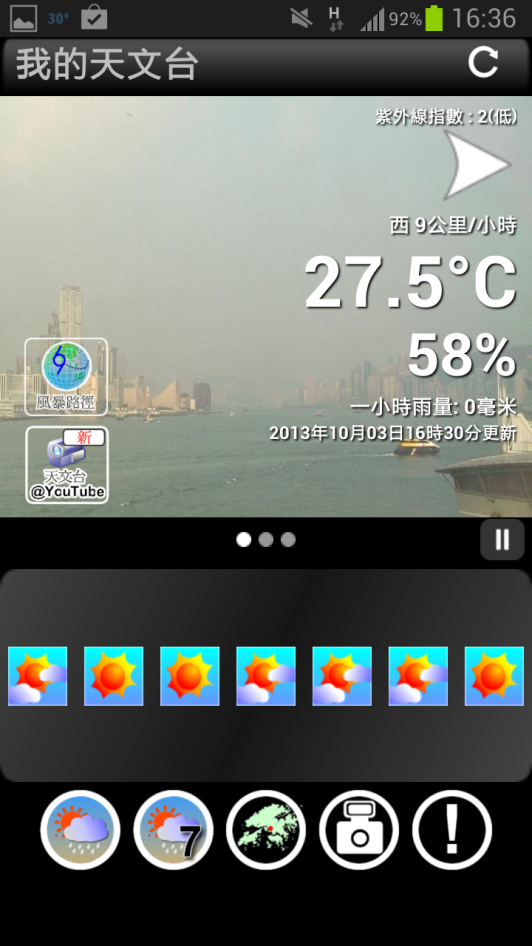 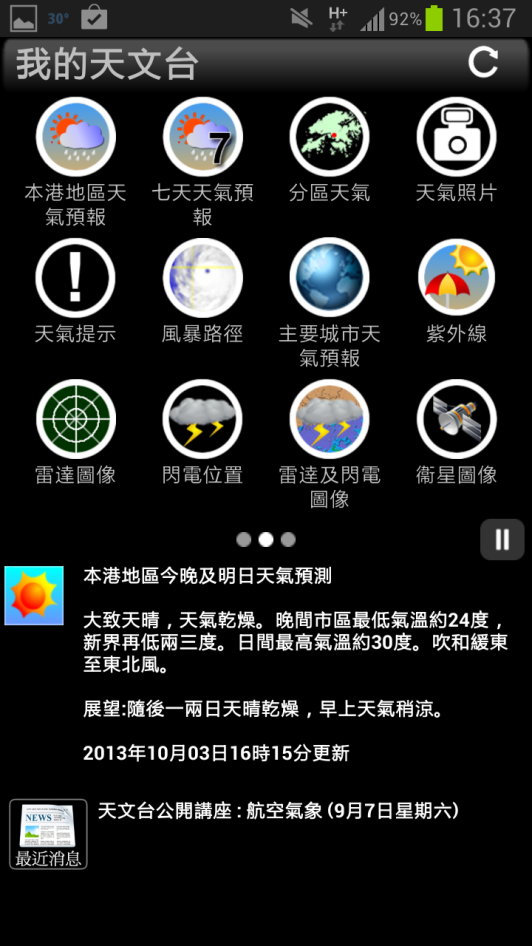 6. Core business 3
3.	All first-level screens
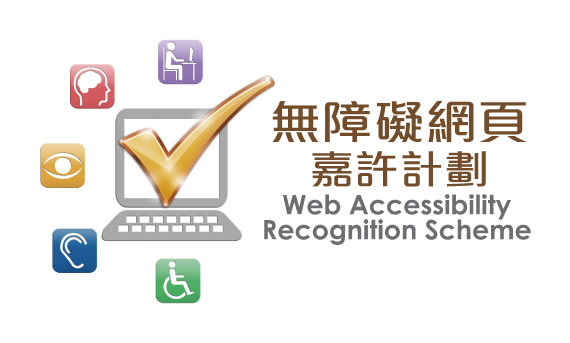 Web Accessibility Recognition Scheme
Awards – Mobile App Stream (Continue)
Most Favourite Mobile App
Attain Gold Award; and
Obtain the top three number of votes in public voting
Judging Criteria – Mobile Application Stream (Silver)
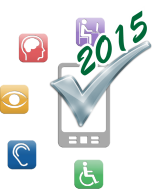 # gold criterion last year
Judging Criteria – Mobile App Stream (Gold)
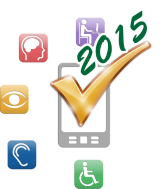 Web Accessibility Recognition Scheme
Timeline
Web Accessibility Recognition Scheme
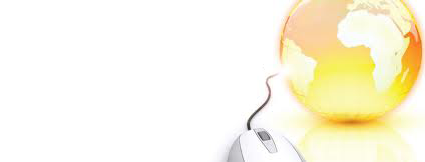 Useful Reference
www.webforall.gov.hk
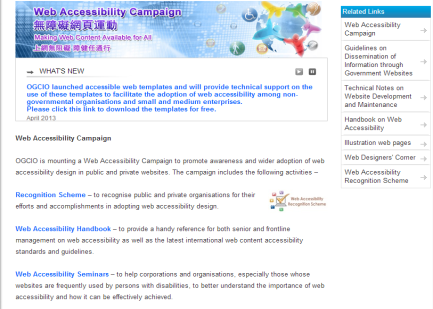 Webforall Portal
Live-examples of success criteria (WCAG 2.0 Level AA)
Presentation slides of seminars / technical workshops
Web Designers’ Corner
facilitating the sourcing of ICT professional services
Legal cases
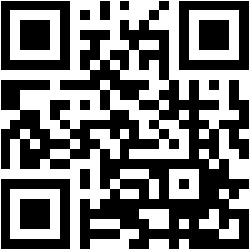 Web Accessibility Recognition Scheme
Useful Reference
Accessible Webpage Templates
Free Download - www.webforall.gov.hk/web_template.htm
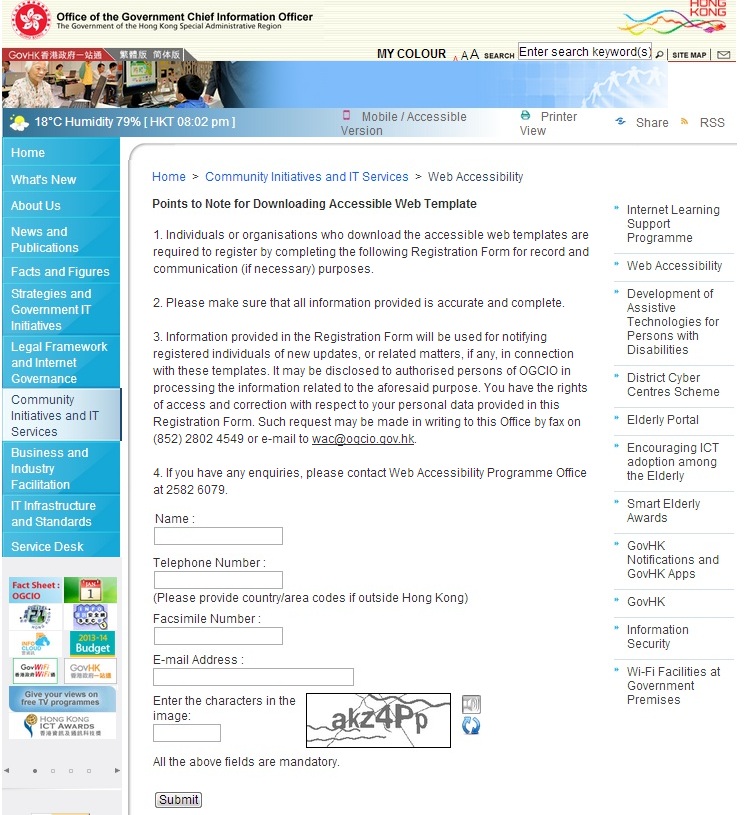 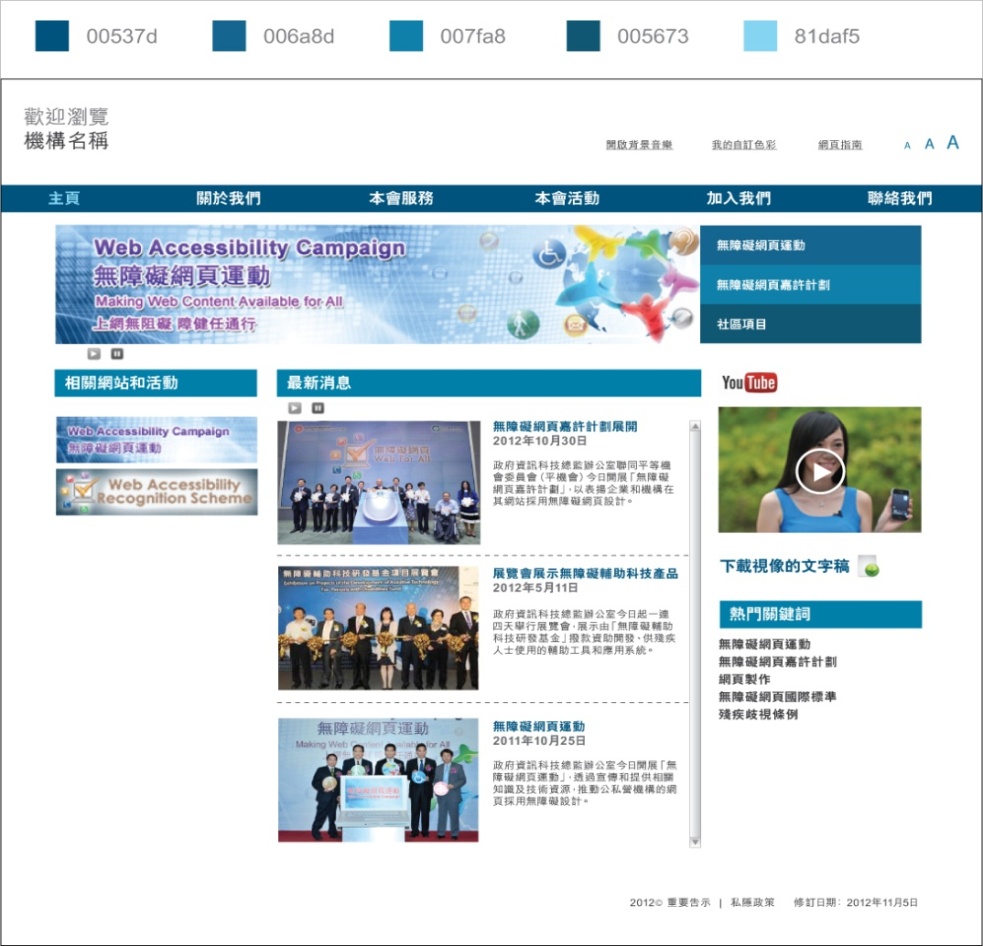 Web Accessibility Recognition Scheme
Useful Reference
Web Accessibility Handbook
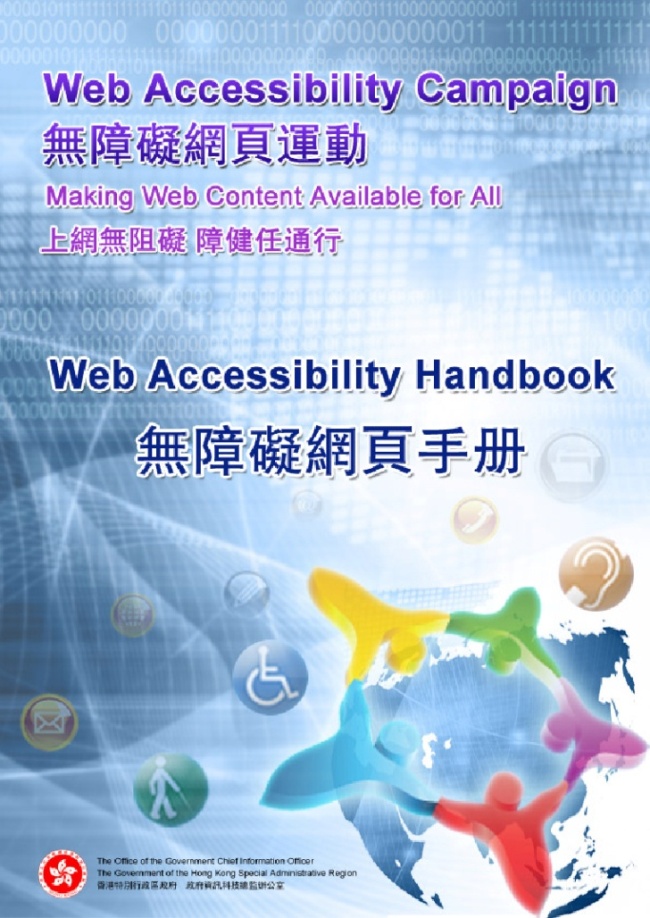 Designed for senior executives and management
Introduce WCAG 2.0 and success criteria
Web Accessibility Concept
How Persons with Disabilities use Websites
Illustration of Each Criterion
Testing Strategy
Useful Reference
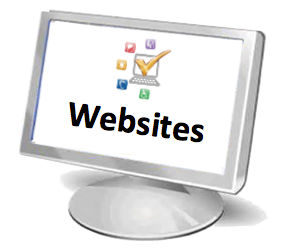 www.webforall.gov.hk/en/wahandbook
Web Accessibility Recognition Scheme
Useful Reference
Mobile Application 
Accessibility Handbook
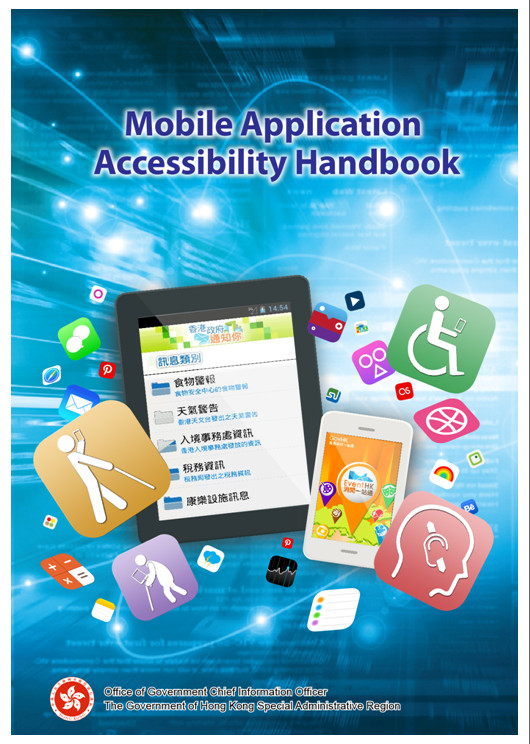 Designed for mobile app owners and developers 
Based on the WCAG 2.0 and feedbacks collected from local disability groups 
Basic Concept
Best Practices
Checklist for Developers
Testing Strategy
Useful Reference
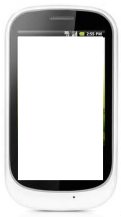 APPS
www.webforall.gov.hk/en/maahandbook
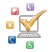 Web Accessibility Recognition Scheme
Technical Workshop
Venue: Office of the Government Chief Information Officer
Conference Room, 15/F Wanchai Tower,
12 Harbour Road, Wanchai, Hong Kong
Please contact Ms Windy Chan at 2582 6079 to register
More details, please refer to http://www.ogcio.gov.hk/en/community/web_accessibility/recognition_scheme/technical_workshop/
Web Accessibility Recognition Scheme
Enrol Now!
www.webforall.gov.hk/en/scheme
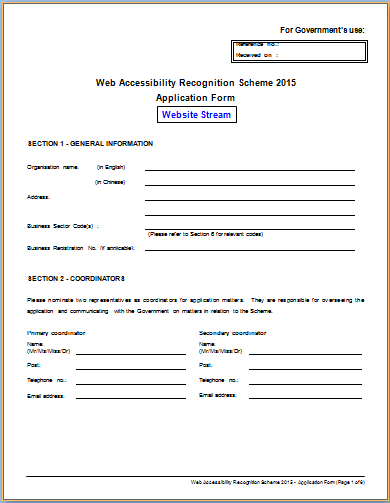 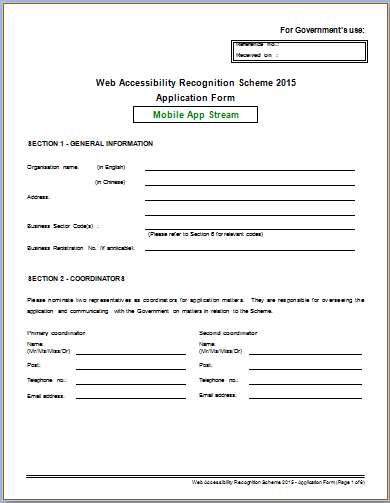 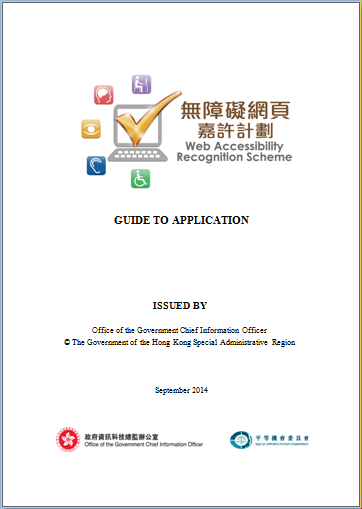 Web Accessibility Recognition Scheme
Common Q&As
Application-related
Q1	:	Can an organisation submit more than one application?
A1	:	Yes.  Main homepage, thematic websites, mobile apps are welcome, please use individual form.

Q2	: Do 2014 Entrants need to submit application form again?
A2	: Yes.
Web Accessibility Recognition Scheme
Application-related
Q3	: Can I nominate other organisation to apply?
A3	: Yes but ensure the organisation name should be the entrant and the organisation chop is stamped.
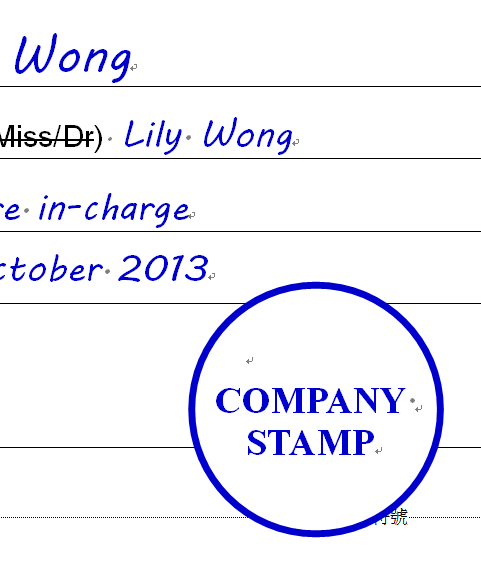 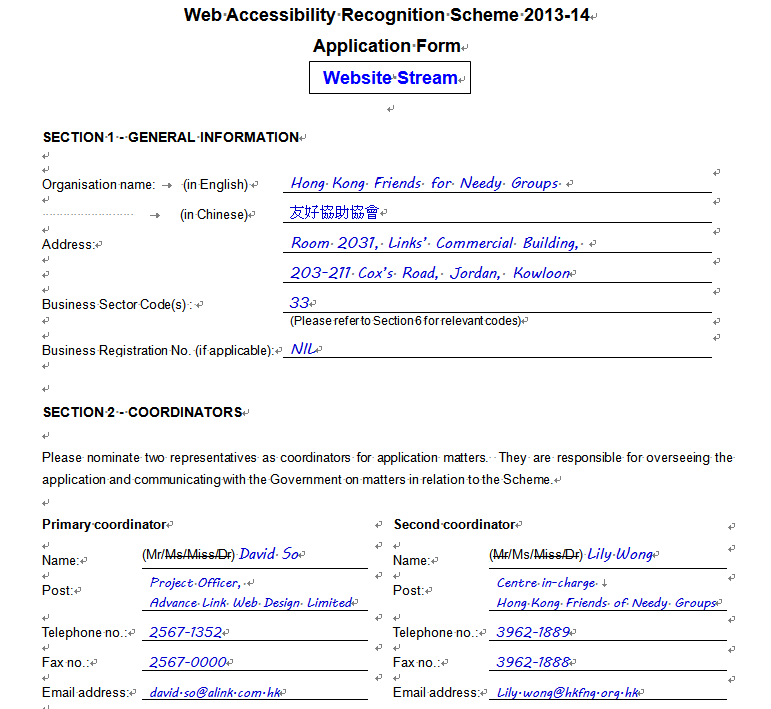 Can be norminator
Organisation information
Web Accessibility Recognition Scheme
Award-related
Q4 :	Is there any requirement on where to display the award logo?
A4:	Awarded organisations may display the Award Logo on -
	front-page, first screen, contact us screen, app icon; 
	those entitled webpages, screens; 
	marketing items (e.g. name card, letterhead and envelope…) 
 	promotional materials (e.g. leaflet, poster, advertisement...)
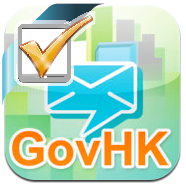 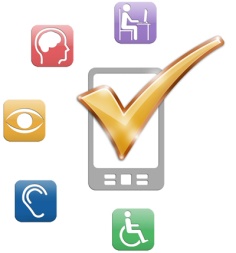 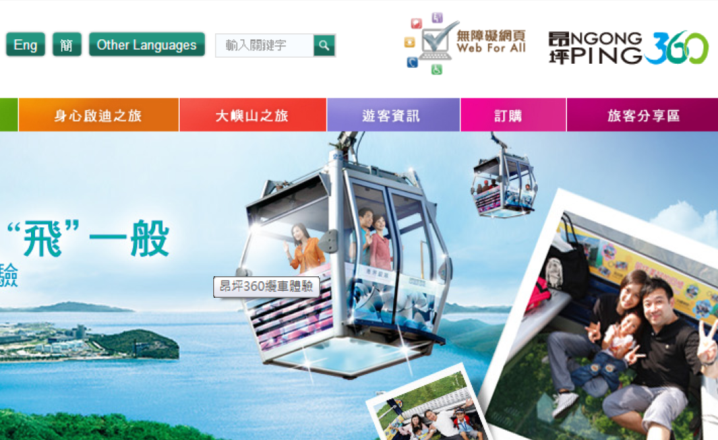 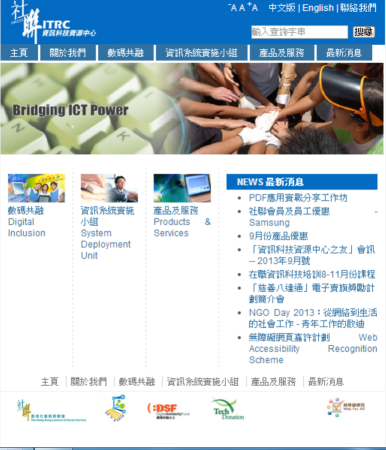 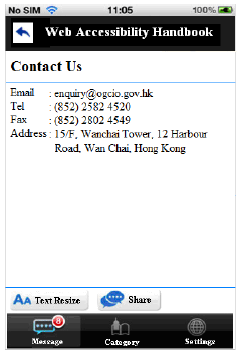 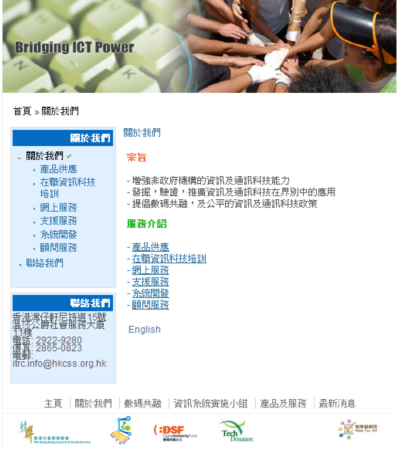 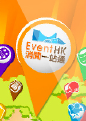 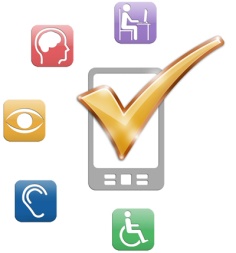 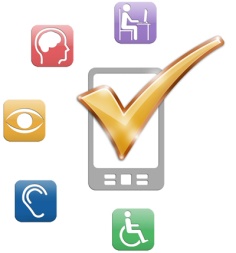 Web Accessibility Recognition Scheme
Highlights of Awards Presentation Ceremony of the Web Accessibility Recognition Scheme 2014
www.ogcio.gov.hk/en/community/web_accessibility/recognition_scheme/2014/video/wars_video3.mp4
Thank you!
Web Accessibility Campaign Programme Office
Email : wac@ogcio.gov.hk                         
Tel. no. : 2582 4606
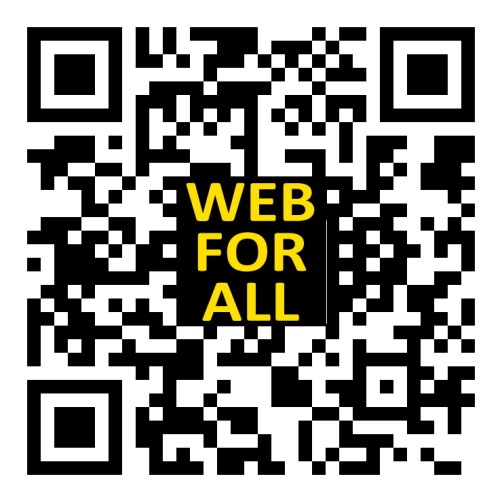 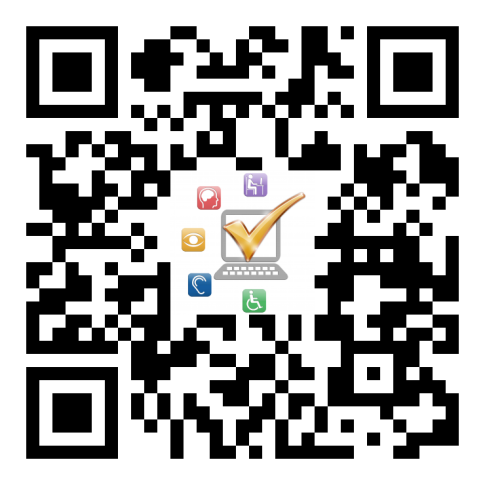 Web Accessibility Campaign
www.webforall.gov.hk
Web Accessibility Recognition Scheme
www.webforall.gov.hk/scheme